Инновационный проект
«Модель управления процессом внедрения профессионального стандарта педагога как условие совершенствования качества образования в дошкольных образовательных организациях»
Участники проекта:
МДОУ  детские сады: № 12, № 26, № 27, № 35, № 38, № 125, № 151, № 155, № 174, № 232
г. Ярославль
Актуальность проекта
необходимость обновления профессиональных компетенций педагогических работников, в связи с принятием профессионального стандарта педагога;

необходимость формирования единых организационных механизмов внедрения  профессионального стандарта среди дошкольных образовательных организаций;

предупреждение негативного отношения части профессионального сообщества к стандарту, как средству излишней регламентации деятельности педагога;

формирование правильного отношения к профессиональному стандарту как к инструменту повышения качества образования;

необходимость изменения содержания программ профессионального развития педагогических кадров внутри организаций на основе действующего стандарта.
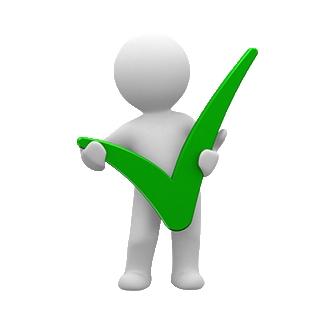 Ключевая проблема
Идея проекта
созданная модель управления процессом внедрения профессионального стандарта педагога упорядочит переход дошкольных образовательных учреждений города к реализации стандарта профессиональной деятельности педагога
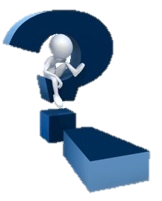 Модель управления процессом   внедрения  ПСП (видение)
Система нормативно- правового, информационного и учебно-методического сопровождения ПСП
Система мероприятий по   внедрению  профессионального стандарта педагога («дорожная карта»)
Система научно-методического сопровождения профессионального роста педагога
Педагог
Требования к квалификации
Критерии оценки персонала
Педагог
Система управления развитием личности педагога
Система мониторинга педагогических компетенций
Алгоритм включения педагога  в процесс повышения профессионального
 роста
Выход
Вход
Ресурсы
Цель проекта
создание модели управления процессом внедрения профессионального стандарта педагога для обеспечения готовности педагогических коллективов муниципальной системы дошкольного образования к осуществлению образовательной деятельности в новых условиях
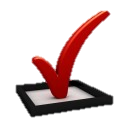 Задачи проекта
Разработать нормативно-правовые документы, необходимые для использования ПСП в деятельности образовательных организаций.
Разработать «дорожную карту» по внедрению ПСП.
Разработать и апробировать инструментарий для выявления профессиональных дефицитов у педагогов образовательных организаций в соответствии с требованиями ПСП.
Разработать программы повышения профессиональных компетенций педагогов и соответствующих им методических материалов.
Отобрать успешные практики по внутрифирменному развитию персонала.
Разработать методические рекомендации для руководителей образовательных организаций по внедрению профессионального стандарта педагога в ДОУ. 
Разработать карту готовности ДОУ к внедрению профстандарта.
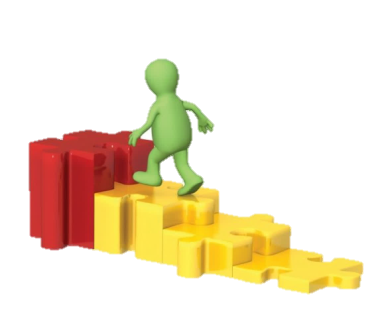 Ожидаемые результаты
Разработан пакет нормативно-правовых документов, регламентирующих процесс внедрения ПСП и «дорожная карта».

Разработана и описана  модель управления процессом  внедрения ПСП в дошкольных образовательных организациях.

Разработан и апробирован инструментарий для выявления 
     профессиональных дефицитов у педагогов образовательных
     организаций в  соответствии с требованиями ПСП.

Представлены варианты программ по повышению профессионального мастерства педагогов.

Разработаны методические рекомендации для руководителей 
    образовательных организации  по внедрению    стандарта в 
    ДОУ.
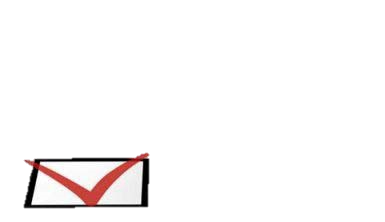 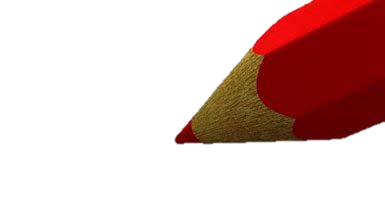 Этапы реализации проекта
1-й этап: организационно-подготовительный
                      (сентябрь-ноябрь 2017)
изучение документов и материалов по теме проекта

2-й этап: реализационный (декабрь 2017–март 2018)
разработка пакета нормативно-правовых документов, необходимых для использования стандарта профессиональной деятельности педагога в деятельности ДОУ и подготовка проектов документов;
разработка технологии и модульного инструментария оценки и самооценки соответствия компетенций педагога содержанию трудовых функций ПСП 

3 этап: аналитико-рефлексивный (апрель-май 2018)
промежуточный анализ эффективности реализации проекта
Этапы реализации проекта
4 этап: реализационный (сентябрь 2018 – март 2019)
    
разработка концептуального обоснования научно-методического сопровождения педагогов- анализ проблем педагогов и определение возможности решения их за счет внутренних и внешних ресурсов;
разработка программ сопровождения педагогов ;
разработка алгоритма включения педагога в процесс профессионального роста;

5 этап: итогово - аналитический (апрель-май 2019)

анализ эффективности реализации проекта;
трансляция опыта работы проектной группы.
Механизм  реализации  проекта
календарный план проекта
система мотивации кадров
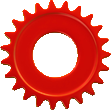 рефлексивные остановки
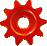 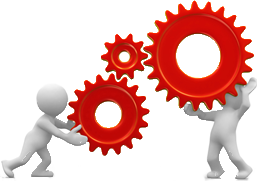 нормативная база
структура
 управления проектом
Ресурсное обеспечение проекта
Риски проекта
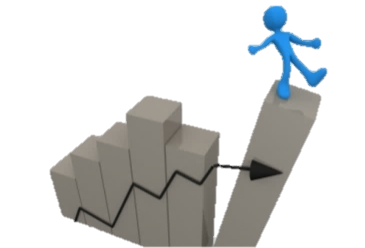 Риски проекта
Средства контроля и обеспечения достоверности
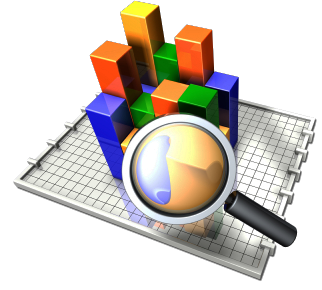 Средства контроля (продолжение)
Продукты проекта
Методические рекомендации «Нормативно-правовое и организационные сопровождение процесса внедрения профессионального стандарта педагога»

Методические рекомендации «Организация системы мониторинга педагогических компетенций»

Методические рекомендации «Организация внутрифирменного развития персонала: эффективные практики образовательных учреждений города Ярославля»
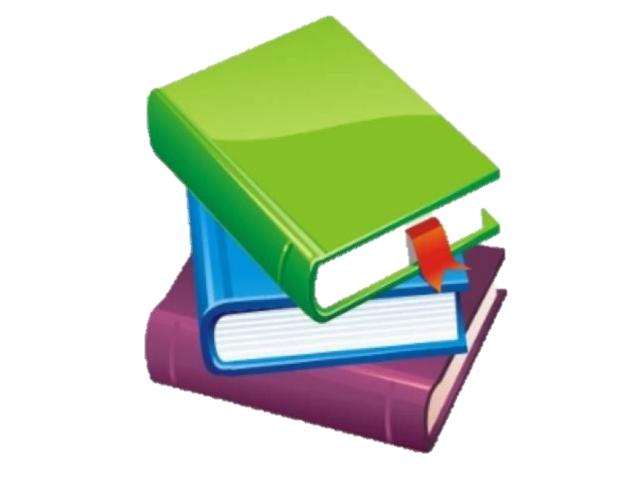 Предложения по продвижению и тиражированию инновации
выступление на совещаниях руководителей ОО, на Совете руководителей, конференциях;

организация семинаров и мастер-классов на базе ДОУ;

распространение электронных версий разработок; 

публикации.
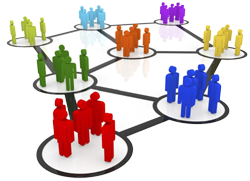 Спасибо за внимание!
Непрерывное образование  - 
основа жизни человека «в мире изменений»,
 условие его профессиональной мобильности, развитие  творческого потенциала человека…                                                                               
                                                                                А.И.Суббето